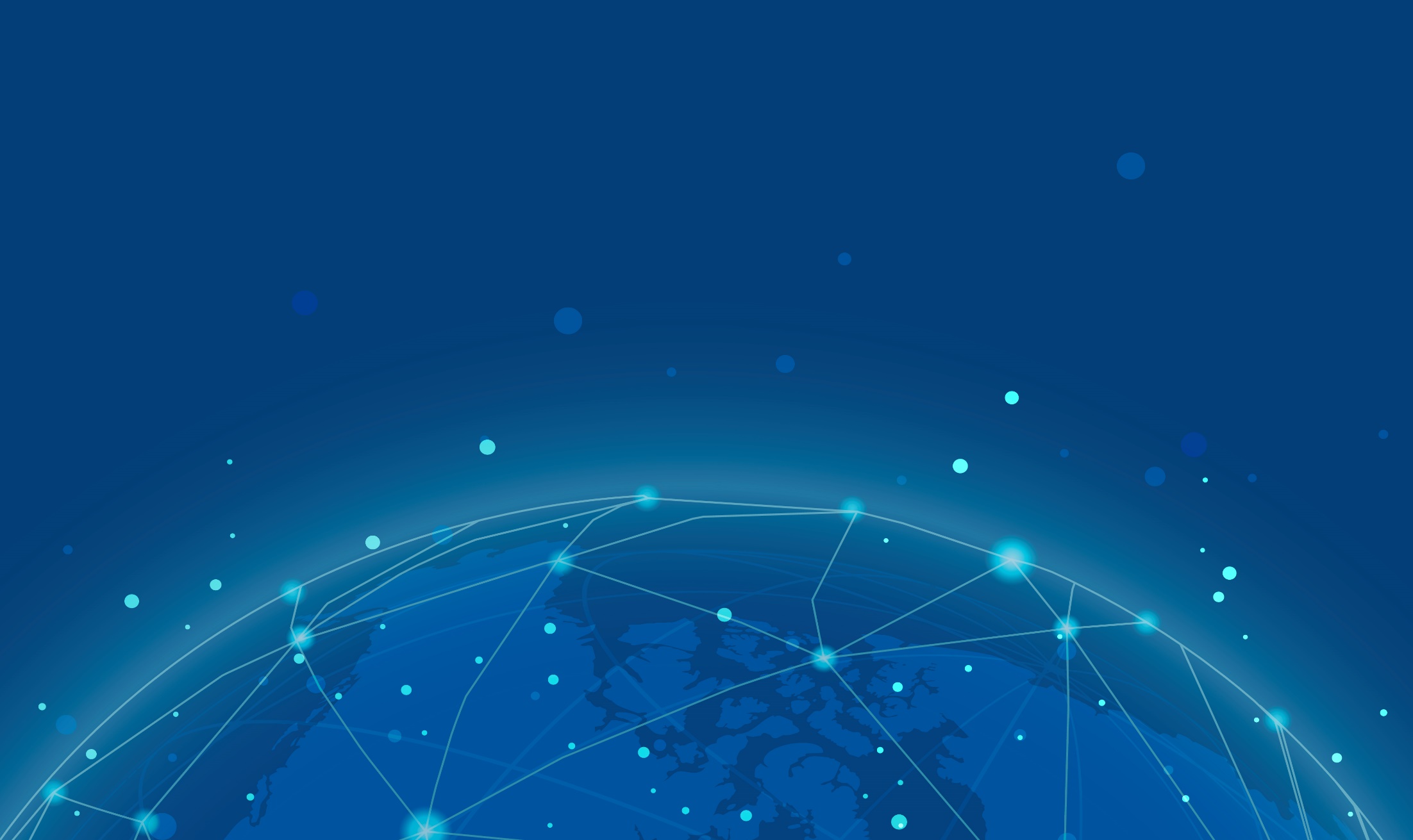 LOGO
Network Security
ADD YOUR DEMO TITLE
Research on 3D Representation Technology of Network Security Visualization Based on Intrusion Detection
Freeppt7.com
https://www.freeppt7.com
CONTENTS
01
02
03
04
Part I
Part II
Part III
Part IV
Please add a text description here.
Please add a text description here.
Please add a text description here.
Please add a text description here.
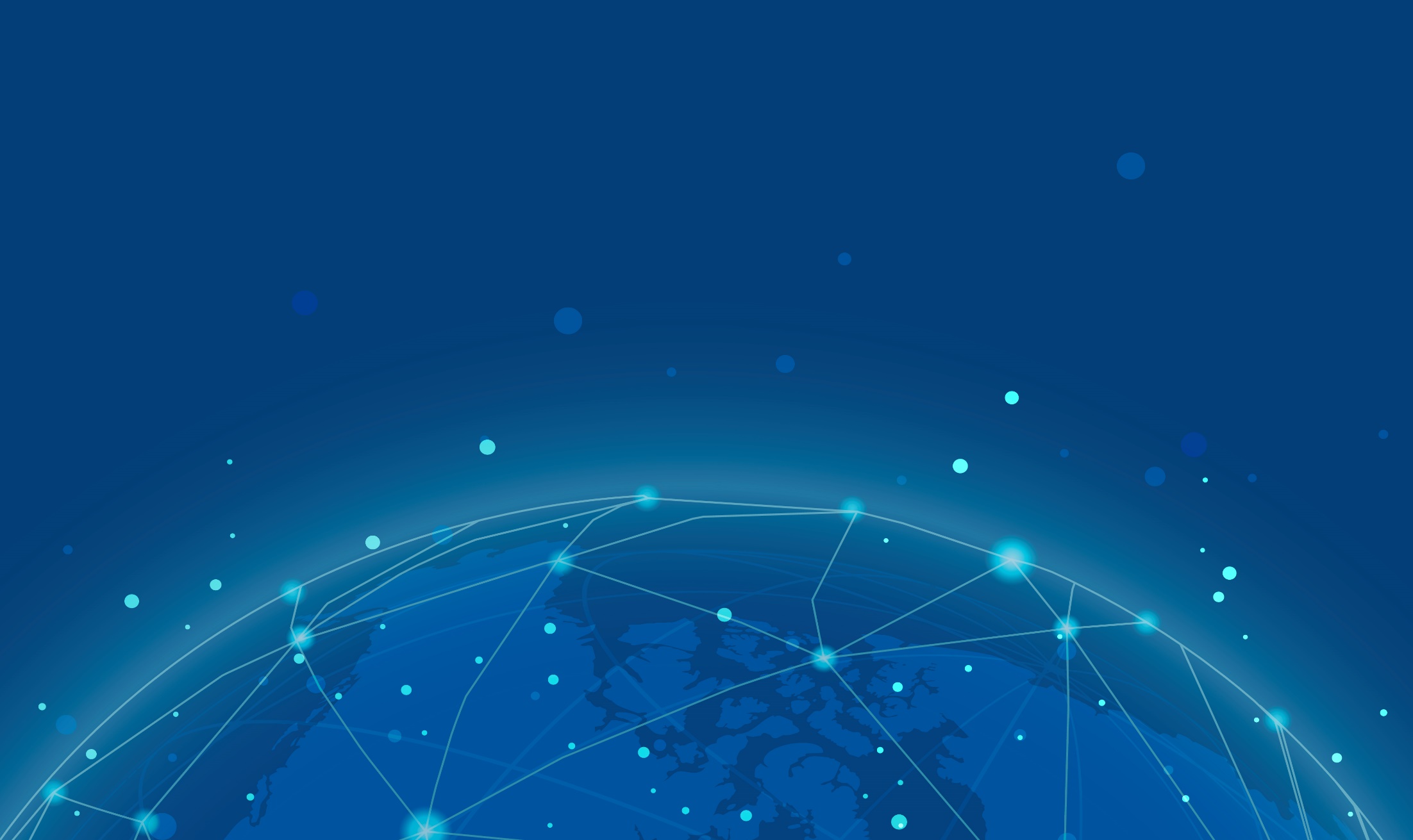 The first part
Your content to play here, or through your copy, paste in this box, and select only the text. Your content to 
play here, or through your copy, paste in this box, and select only the text. Your content to play here, or through your copy, paste in this box, and select only the text.
Part 01
The first part
Please add a text description here.
Please add a text description here.
Please add a text description here.
Please add a text description here.
Please add a text description here.
Please add a text description here.
The first part
Add a title
Add a title
Add a title
Add a title
55%
45%
85%
95%
Click to add the relevant title text.
Click to add the relevant title text.
Click to add the relevant title text.
Click to add the relevant title text.
The first part
Click to add a title
Click to add a title
Click to add a title
Click to add a title
Click to add a title
Click to add a title
Click to add the relevant title text.
Click to add the relevant title text.
Click to add the relevant title text.
Click to add the relevant title text.
Click to add the relevant title text.
Click to add the relevant title text.
The first part
Add a title
Add a title
Add a title
Add a title
Add a title
Add a title
Please add a text description here.
Please add a text description here.
Please add a text description here.
Please add a text description here.
Please add a text description here.
Please add a text description here.
The first part
Add a title
Add a title
Enter a comprehensive description of the chart above here, and a comprehensive description of the chart above here.
Enter your text here
Add a title
Enter a comprehensive description of the chart above here, and a comprehensive description of the chart above here.
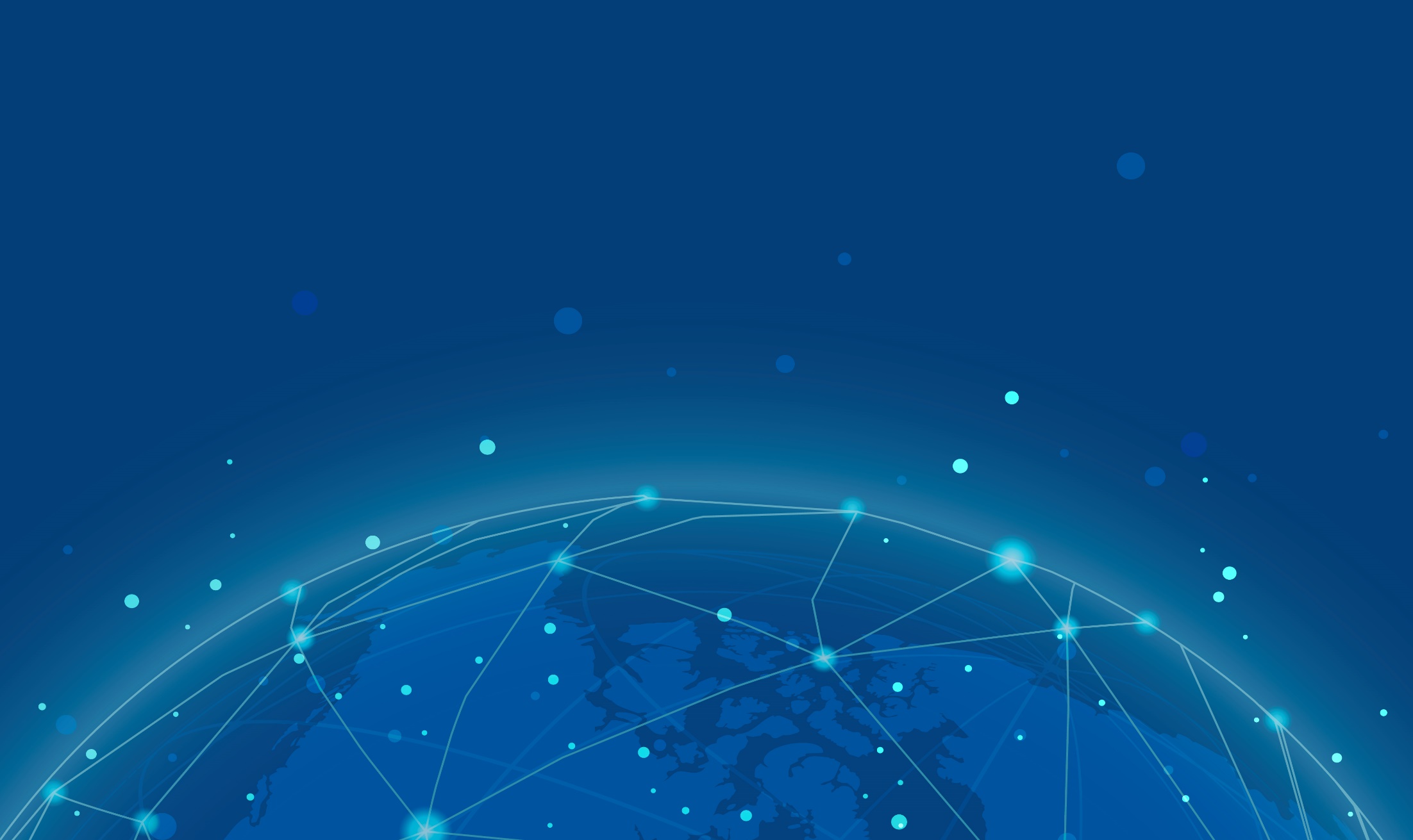 Part II
Your content to play here, or through your copy, paste in this box, and select only the text. Your content to 
play here, or through your copy, paste in this box, and select only the text. Your content to play here, or through your copy, paste in this box, and select only the text.
Part 02
Part II
03
01
02
04
Add a title
Add a title
Add a title
Add a title
Enter a comprehensive description of the chart above
Enter a comprehensive description of the chart above
Enter a comprehensive description of the chart above
Enter a comprehensive description of the chart above
Part II
Click to add a title
Click to add a title
Enter a comprehensive description of the chart above here.
Enter a comprehensive description of the chart above here.
Part II
01
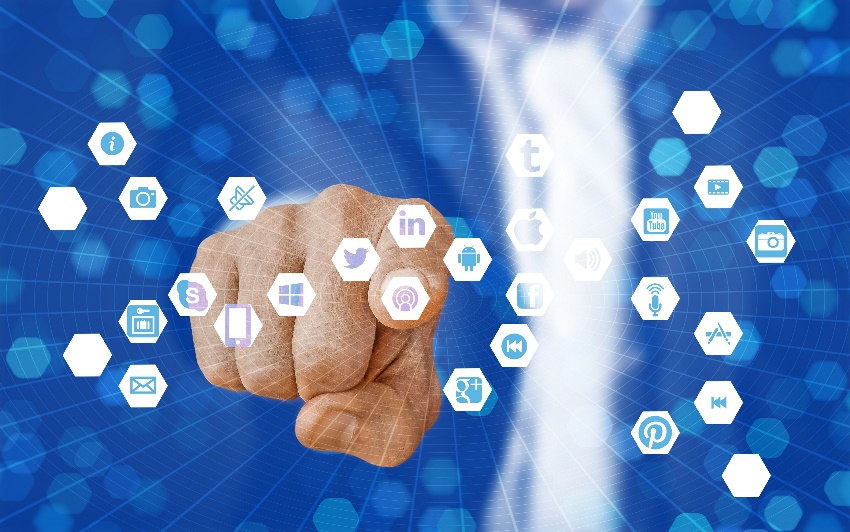 Add a detailed text description here, suggesting that it be title-related and in line with the overall language style, and that the language description be as concise and vivid as possible.
Add a detailed text description here, suggesting that it be title-related and in line with the overall language style, and that the language description be as concise and vivid as possible.
02
Part II
Add the title here
Add a detailed text description here.
Add the title here
Add a detailed text description here.
Add the title here
Add a detailed text description here.
Add the title here
Add a detailed text description here.
Add a detailed text description here, suggesting that it be title-related and in line with the overall language style, and that the language description be as concise and vivid as possible.
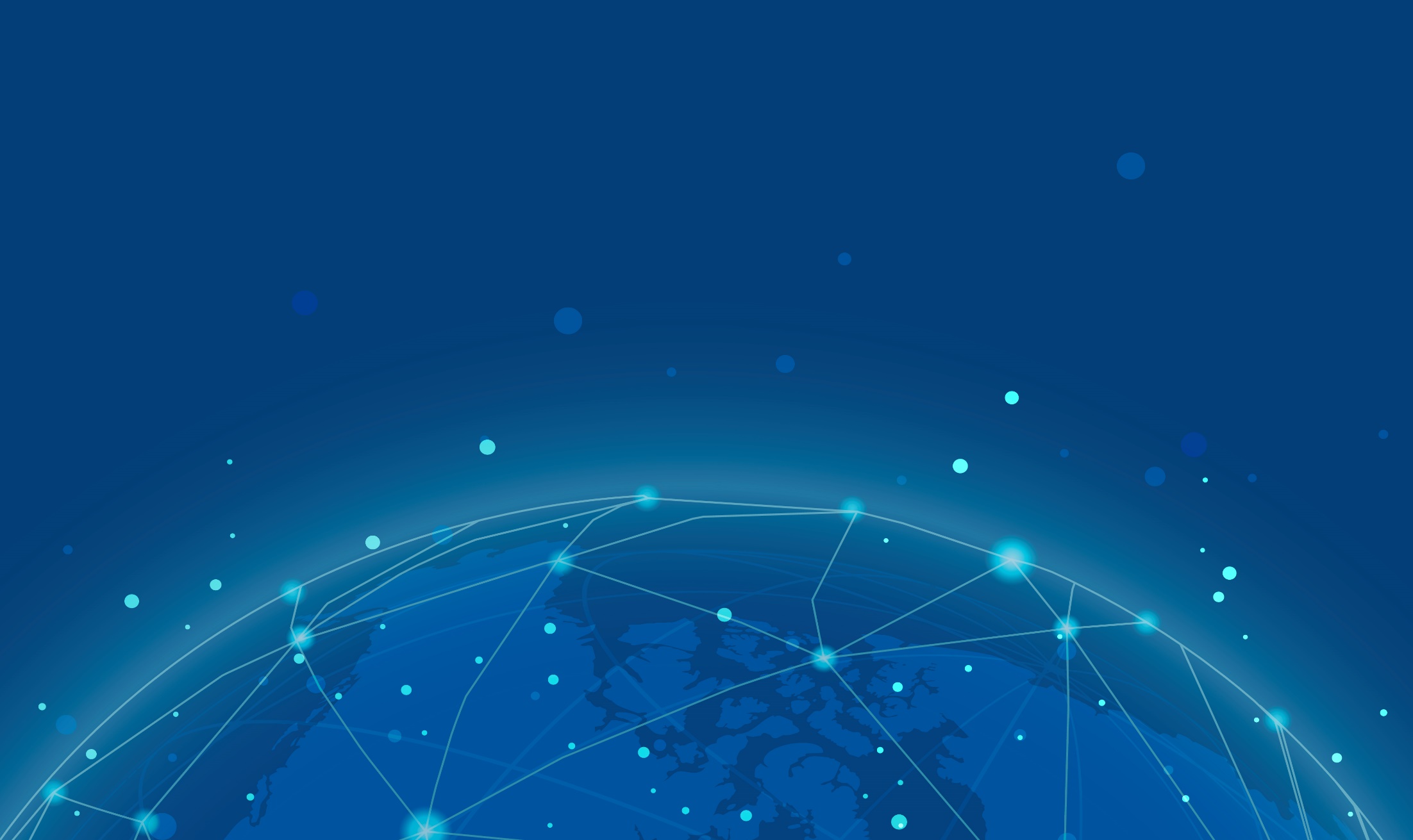 Part III
Your content to play here, or through your copy, paste in this box, and select only the text. Your content to 
play here, or through your copy, paste in this box, and select only the text. Your content to play here, or through your copy, paste in this box, and select only the text.
Part 03
Part III
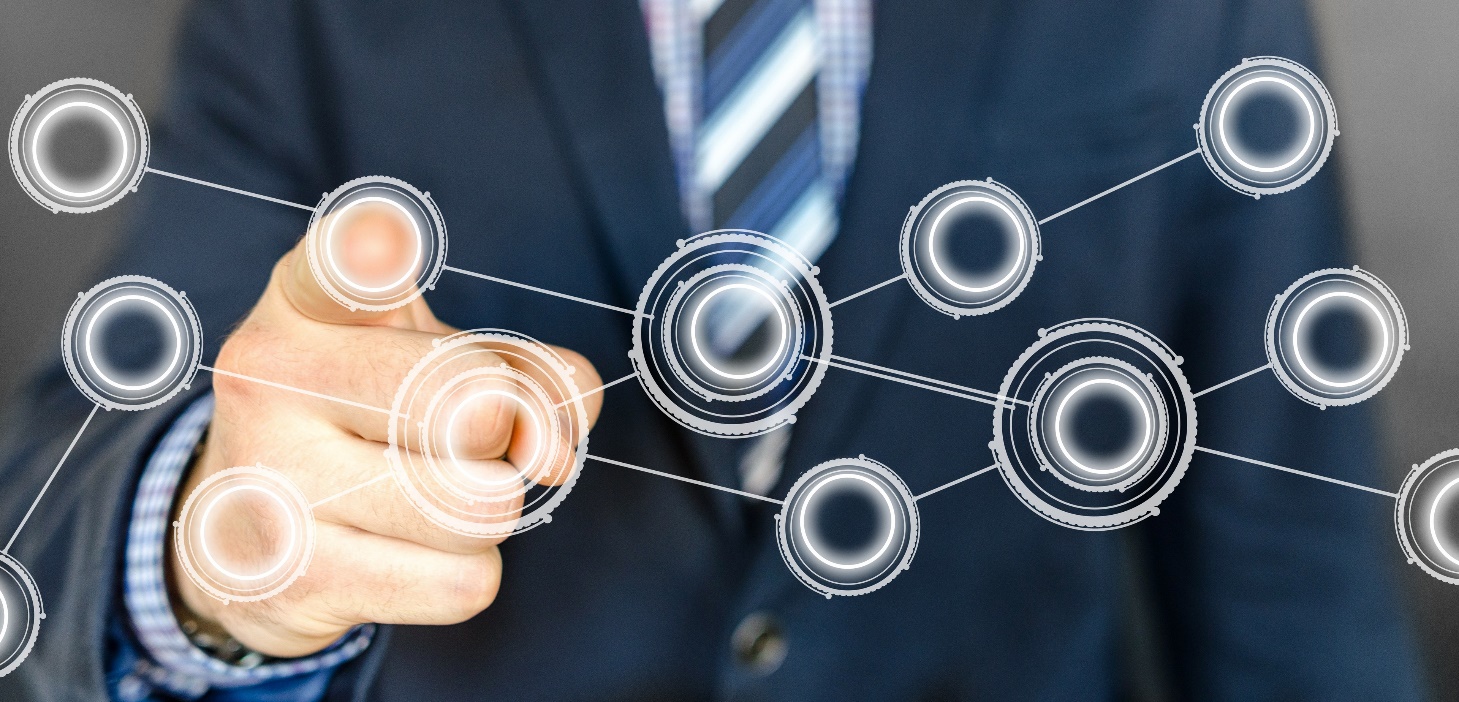 Add a title
Enter a comprehensive description of the chart above here, and a comprehensive description of the chart above here.
Add a title
Enter a comprehensive description of the chart above here, and a comprehensive description of the chart above here.
industryPPTtemplatehttp://www.1ppt.com/hangye/
Part III
The title content
The title content
The title content
The title content
Your content is typed here, or by copying the text after this select Paste, and choose to keep only the text.
Your content is typed here, or by copying the text after this select Paste, and choose to keep only the text.
Your content is typed here, or by copying the text after this select Paste, and choose to keep only the text.
Your content is typed here, or by copying the text after this select Paste, and choose to keep only the text.
The title content
The title content
The title content
The title content
Your content is typed here, or by copying the text after this select Paste, and choose to keep only the text.
Your content is typed here, or by copying the text after this select Paste, and choose to keep only the text.
Your content is typed here, or by copying the text after this select Paste, and choose to keep only the text.
Your content is typed here, or by copying the text after this select Paste, and choose to keep only the text.
Part III
After your content is typed here, or by copying your text, select Paste in this box and choose to keep only the text.
Add the title content
After your content is typed here, or by copying your text, select Paste in this box and choose to keep only the text.
Add the title content
Part III
Click here to add a title
Click here to add a title
After your content is typed here, or by copying your text, select Paste in this box and choose to keep only the text.
After your content is typed here, or by copying your text, select Paste in this box and choose to keep only the text.
Part III
Add a detailed text description here, suggesting that it be title-related and in line with the overall language style, and that the language description be as concise and vivid as possible.
01
Add a detailed text description here, suggesting that it be title-related and in line with the overall language style, and that the language description be as concise and vivid as possible.
02
Add a detailed text description here, suggesting that it be title-related and in line with the overall language style, and that the language description be as concise and vivid as possible.
03
04
Add a detailed text description here, suggesting that it be title-related and in line with the overall language style, and that the language description be as concise and vivid as possible.
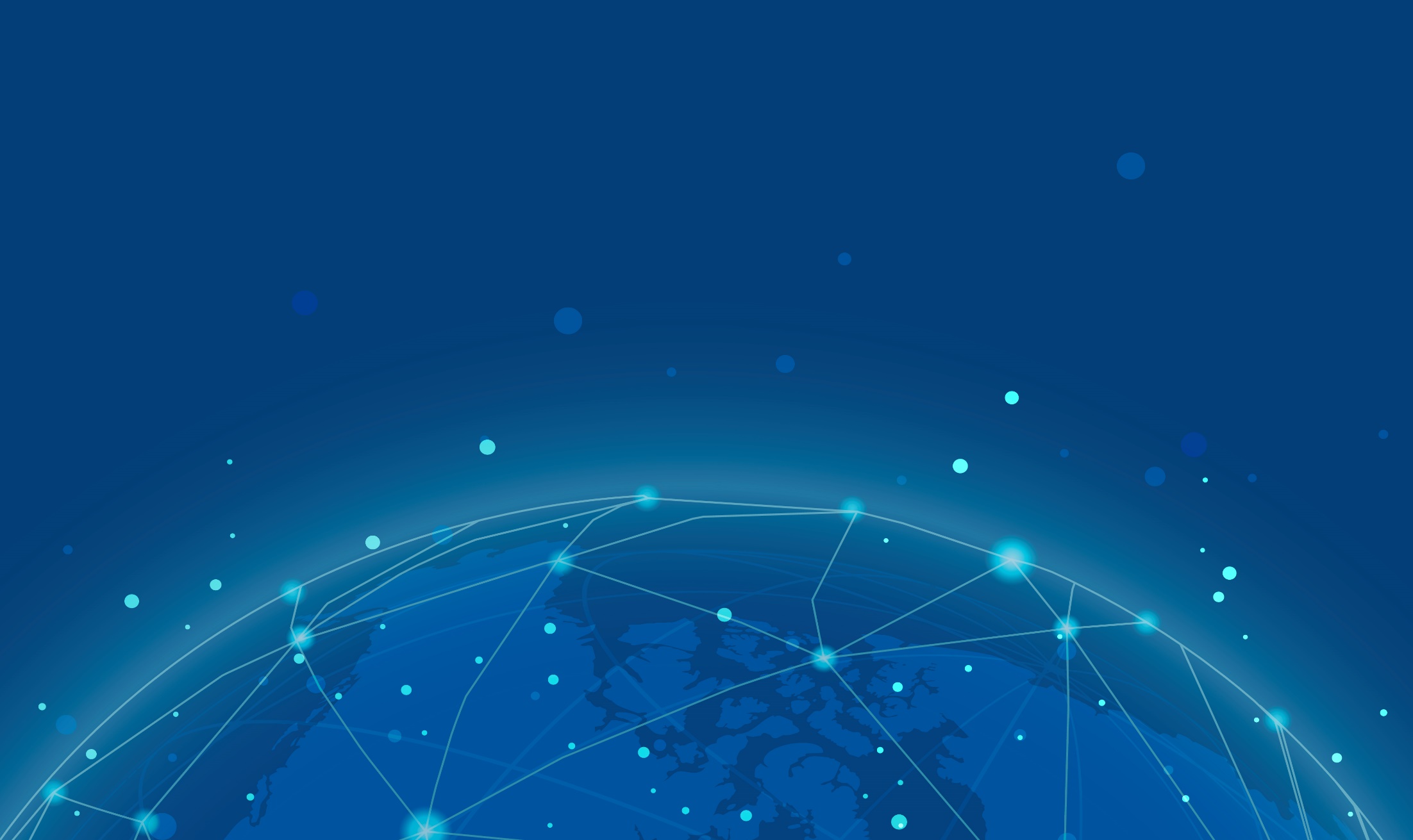 Part IV
Your content to play here, or through your copy, paste in this box, and select only the text. Your content to 
play here, or through your copy, paste in this box, and select only the text. Your content to play here, or through your copy, paste in this box, and select only the text.
Part 04
Part IV
title
content
After your content is typed here, or by copying your text, select Paste in this box and choose to keep only the text.
A
After your content is typed here, or by copying your text, select Paste in this box and choose to keep only the text.
B
After your content is typed here, or by copying your text, select Paste in this box and choose to keep only the text.
C
Part IV
Title text is added
Title text is added
Title text is added
Title text is added
Please add a text description here.
Please add a text description here.
Please add a text description here.
Please add a text description here.
01
04
03
02
Part IV
01
Enter the description of the chart above here, enter the description description of the chart above, and enter the description description of the chart above here.
02
Enter the description of the chart above here, enter the description description of the chart above, and enter the description description of the chart above here.
03
Enter the description of the chart above here, enter the description description of the chart above, and enter the description description of the chart above here.
Part IV
Click to add the relevant title text.
Click to add the relevant title text.
One
Six
Click to add the relevant title text.
Click to add the relevant title text.
Two
Seven
Click to add the relevant title text.
Click to add the relevant title text.
Three
Eight
Click to add the relevant title text.
Click to add the relevant title text.
Four
Nine
Click to add the relevant title text.
Click to add the relevant title text.
Five
Ten
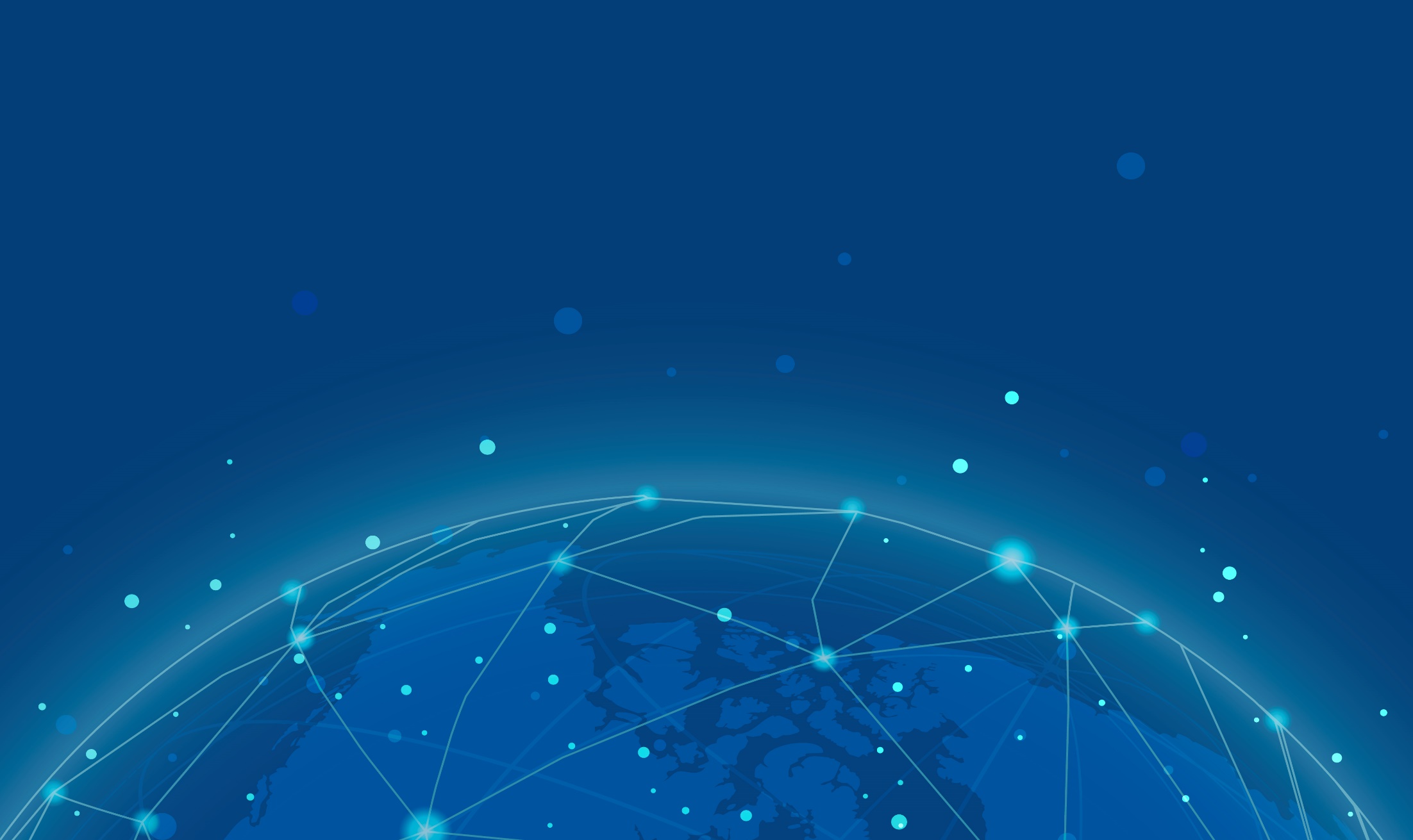 LOGO
Thank you！
Freeppt7.com
https://www.freeppt7.com